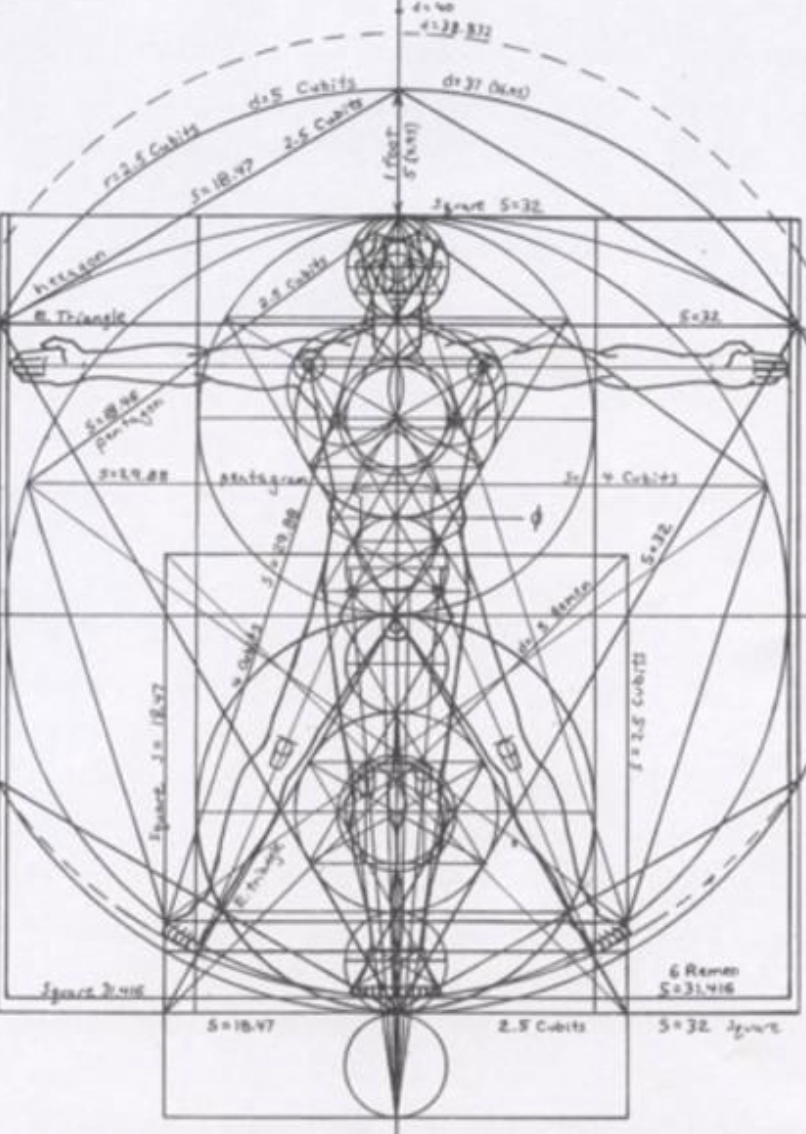 Not as Unwise but as Wise:Reflections from C.S. Lewis's The Abolition of Man and That Hideous Strength on Living Christianly in a Post-Christian World
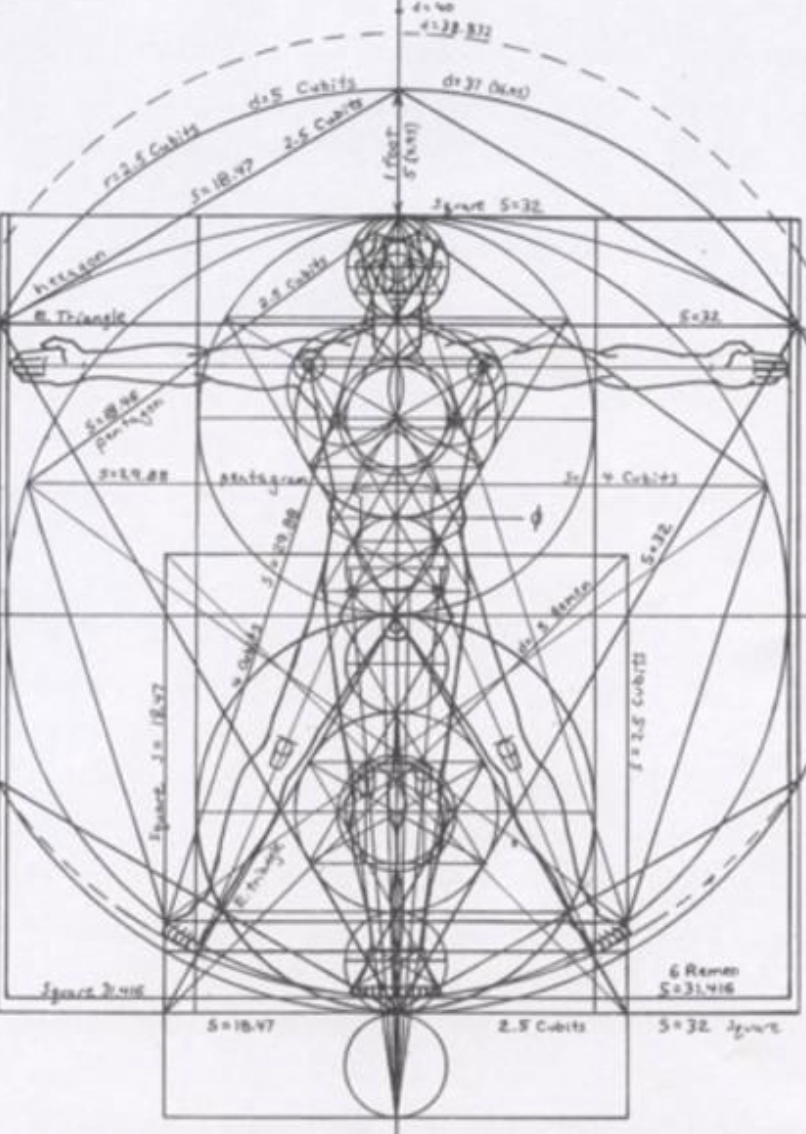 May 4, 2022 -- St. Philip’s Church 
The Rev’d Brian K. McGreevy, J.D., Facilitator
For at one time you were darkness, but now you are light in the Lord. 
Walk as children of light (for the fruit of light is found in all that is good and right and true), and try to discern what is pleasing to the Lord. Take no part in the unfruitful works of darkness, but instead expose them. For it is shameful even to speak of the things that they do in secret.  But when anything is exposed by the light, it becomes visible, for anything that becomes visible is light. Therefore it says, “Awake, O sleeper, 
and arise from the dead, and Christ will shine on you.”

Look carefully then how you walk, not as unwise but as wise, 
making the best use of the time, because the days are evil. Therefore do not be foolish, 
but understand what the will of the Lord is. 

Ephesians 5: 8-17
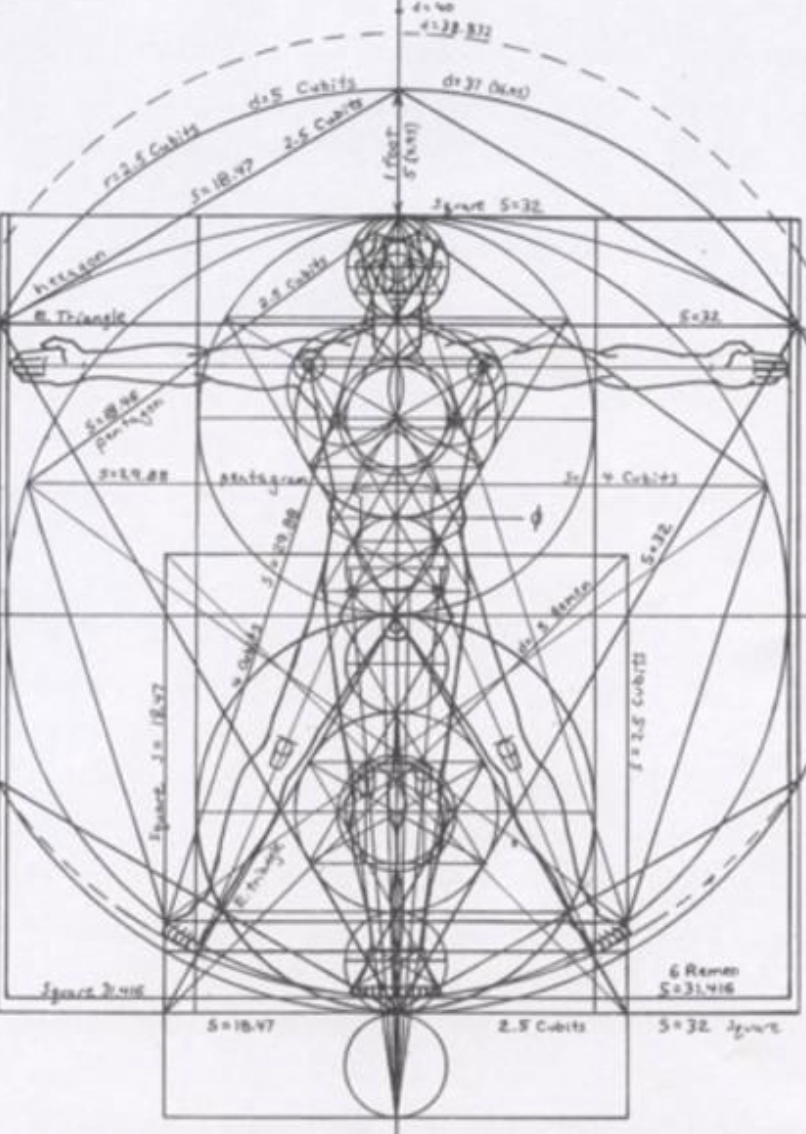 How to approach this class:--On the beach--Snorkeling--Scuba diving--Email listHow to read That Hideous Strength:
--One chapter at a time--Make a chart of characters--Look for and note where themes from The Abolition of Man appear
What we’ll be doing each week:

--Examining context and establishing a framework for appreciating these books
--Unpacking the meaning of Lewis’s works
--Exploring their relevance for today
--Considering how we can respond with practices of Hope and of Wisdom rooted in the Scriptures
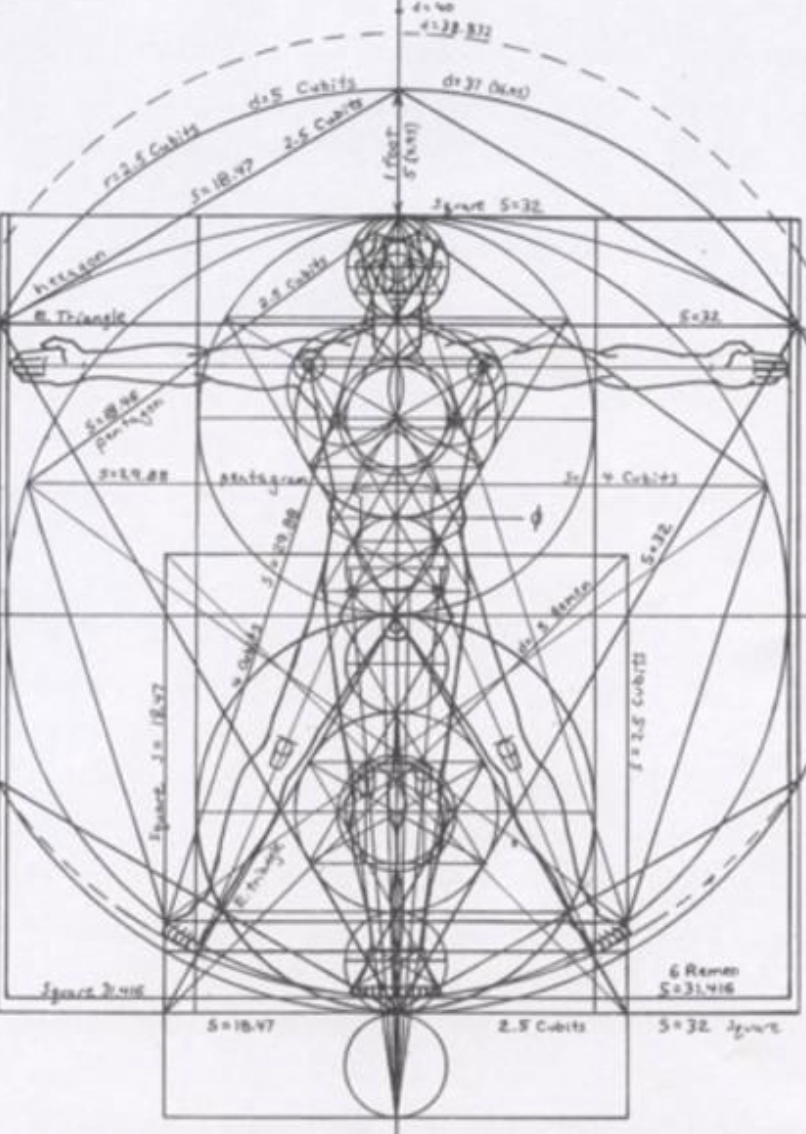 REVIEW FROM PREVIOUS CLASSES
Summary: Main theme of each chapter in The Abolition of Man
1. “Men without Chests”: The importance of objective values and the poison of subjectivism
2. “The Way”: Why the Tao, or Natural Law, is the sole source of all value judgments
3. “The Abolition of Man”: “Man’s control of Nature”  is in reality a means for some men (Conditioners) to control other men, using Nature as their instrument. To “see through” (deconstruct) all things is not to see at all.

PLOT SUMMARY OF THE RANSOM TRILOGY Adapted from Taylor Dinerman, The Space Review
--“Out of the Silent Planet, tells how Ransom, a Cambridge don on holiday, is kidnapped by the physicist Weston and his partner Devine, a sleazy businessman, and taken to Malacandra (Mars), supposedly as a human sacrifice. --“Perelandra, the name Lewis gives to Venus, is also the title of the second book in the series. Retelling the story of Adam and Eve, it is the most explicitly biblical of the three. Weston plays the role of the serpent sent to tempt the woman who is to become the mother of the world into rejecting God’s will. Ransom is sent by the Oyarsa to challenge the evil one and to save Venus from the fate of Earth.
--“That Hideous Strength combines a sordid tale of intra-university politics, Arthurian legend, and spiritual combat. In a small British University town, one of the colleges finds itself seduced and then engulfed by the newly established National Institute for Coordinated Experiments (N.I.C.E). This organization is secretly controlled by a pair of initiates, who plan to revive the wizard Merlin from his long, enchanted slumber and to use his powers for their own  purposes. 

TITLE SOURCE
“The shadow of that hyddeous strength, sax myle and more it is of length” 
(Sir David Lyndsay: from “Ane Dialog,” describing the Tower of Babel)

“This is a ‘tall story’ about devilry, though it has behind it a serious ‘point’ which I have tried to make in my Abolition of Man.” –from Preface to That Hideous Strength
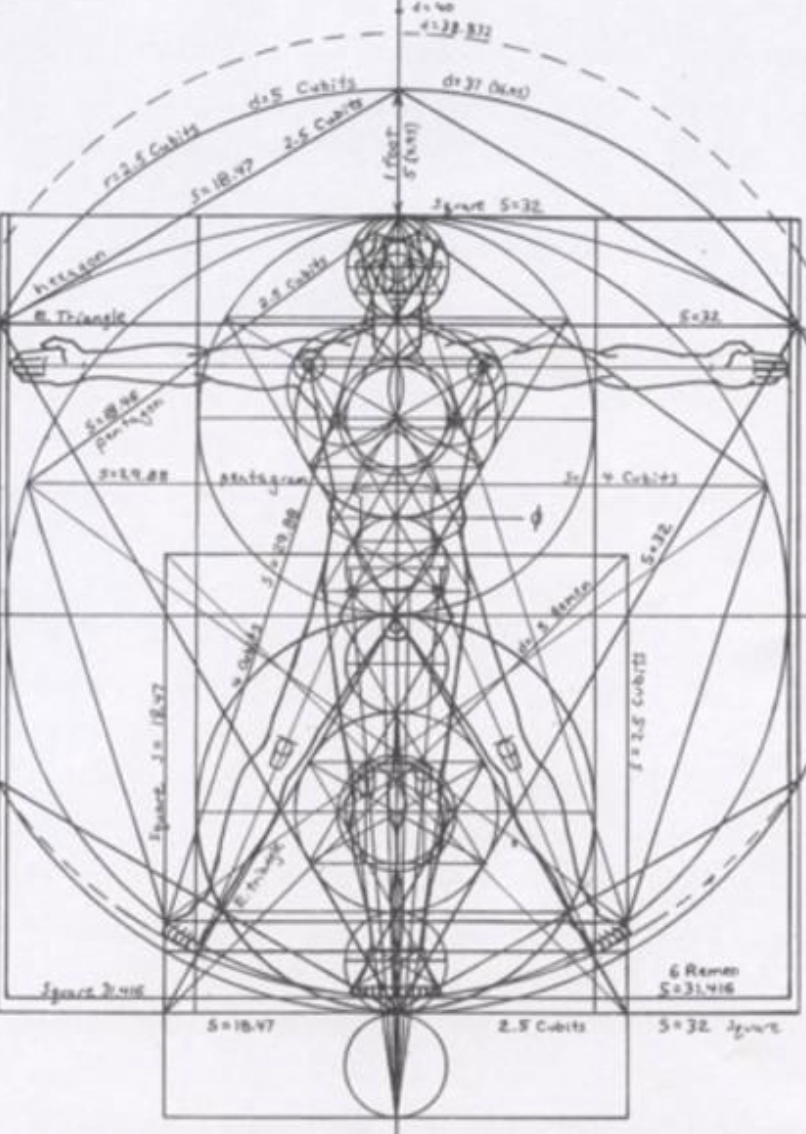 REVIEW OF CHAPTER 1, “SALE OF COLLEGE PROPERTY”
--Jane and her dreams
--Mark and the Inner Circle at Bracton College 
--The proposal to sell Bragdon Wood and Merlin’s Well to the N.I.C.E.
--The Dimbles and rumors of Merlin

REVIEW OF CHAPTER 2, “DINNER WITH THE SUBWARDEN”
--Mark and being included in Feverstone’s confidence in disdain of Curry and Busby
--The N.I.C.E. as the ultimate Inner Circle/Ring , focused on taking over and reconditioning the human race,  controlling and subduing Nature, and exerting control over the interplanetary wars
--Jane’s fears and vulnerability, which she later rejects as unworthy
--Mark’s journey to Belbury and Jane’s journey to St. Anne’s-on-the-Hill

REVIEW OF CHAPTER 3, “BELBURY AND ST. ANNE’S-ON-THE-HILL”
--doublespeak at the N.I.C.E.: does Mark have a job or not? Bill Hingest leaving the N.I.C.E.
--Jane’s visit to St. Anne’s and her denial and her aversion to being “interfered with”
--Mark’s introduction to “Fairy” Hardcastle and the role of the N.I.C.E. secret police
--Jane’s resentment of how much she has had to give up in marriage; Mother Dimble’s crisis

REVIEW OF CHAPTER 4, “THE LIQUIDATION OF ANACHRONISMS”
--the N.I.C.E. begin turning people out of their homes and destroying Edgestow’s beauty
--Bill Hingest is murdered the night he leaves the N.I.C.E. 
--Mark has a strange conversation with the N.I.C.E. “mad parson” and is assigned a propaganda project on destroying the village of Cure Hardy, only to find he is moved by its beauty
--the invasive force of workers from the N.I.C.E. results in partially destroying the beautiful Fellows Room at Bracton
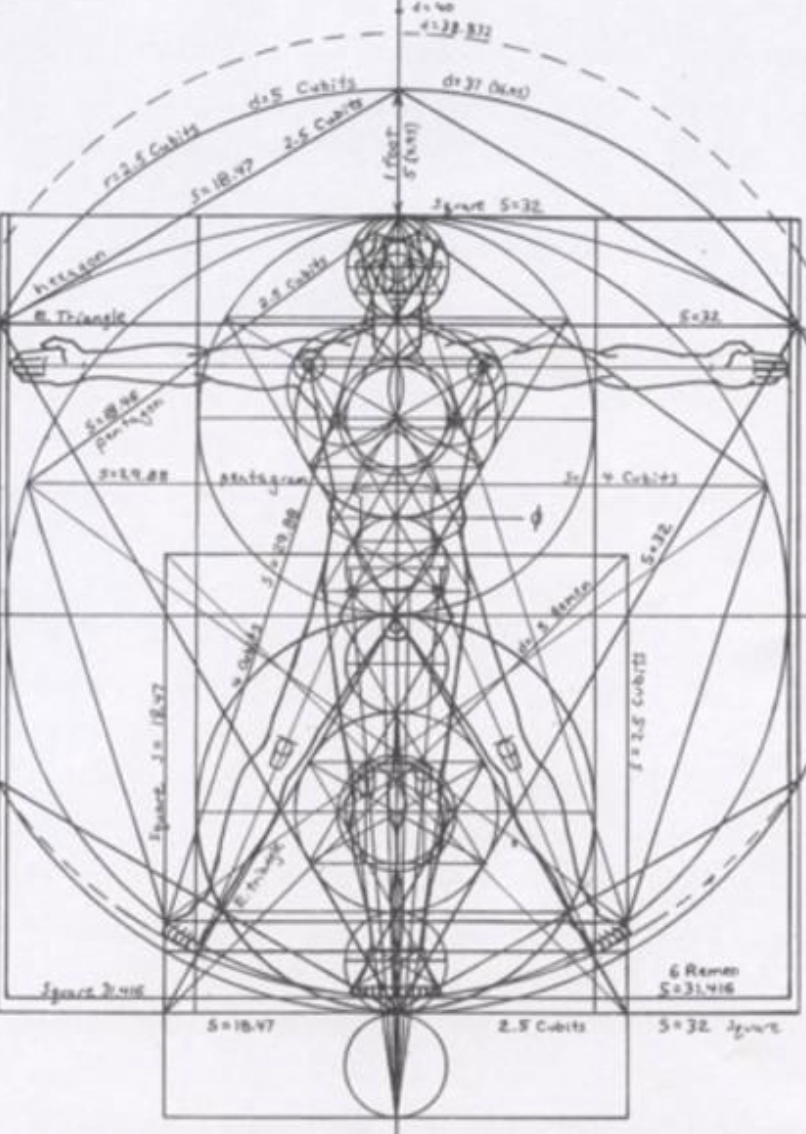 REVIEW OF CHAPTER 5, “ELASTICITY”
--Mark, frustrated by the doublespeak and lack of clarity at the N.I.C.E., attempts a showdown with Wither, the Deputy Director, that does not go well at all, and Mark fears he may not only lose his position at the N.I.C.E. but also his fellowship at Bracton College.--Fairy Hardcastle warns Mark about complaining and offers him project work writing propaganda to rehabilitate the image of Alcasan, the criminal murderer. It becomes clear that the N.I.C.E. intends to operate through threats and coercion.
--Meanwhile, Jane spends time with Camilla and Arthur Denniston, learning that they now live at St. Anne's, a community run by Mr. Fisher-King, a renowned man incapacitated by a wounded heel.  The Dennistons urge Jane to join their company and use her gift of visions to help them for the good of all, but she refuses, wishing to guard her independence. 

REVIEW OF CHAPTER 6, “FOG”
--As fog envelops Edgestow and the N.I.C.E., Mark in desperation accepts a job at the N.I.C.E. working on propaganda.
--Mark is admitted to the Inner Circle at the N.I.C.E., learning he can get whatever money he wants from the N.I.C.E. steward. He begins work on propaganda supporting the riots being instigated by the N.I.C.E., suppressing his initial shock and moral repugnance, to assist the N.I.C.E. in getting emergency powers to suppress liberties.
--In the village, Jane sees the man with pince-nez glasses and a pointed beard whom she recognizes from her latest dream. When he gets into a N.I.C.E. car, she immediately decides to go to St. Anne's-on-the-Hill, feeling "a total rejection, or revulsion from, this man on all levels of her being at once.”

REVIEW OF CHAPTER 7, “THE PENDRAGON”
--After fleeing the man in the pince nez from the N.I.C.E., Jane arrives at St. Anne’s and is taken to see the Director.
--Upon entering the Director’s room, Jane’s entire world was unmade, as she is swept away by the Beauty and Holiness and Kingliness of the Director and the house.
--Trying to return home afterwards, Jane is caught up in a riot, arrested by the N.I.C.E. police, tortured by Fairy Hardcastle, and then escapes back to the Manor at St. Anne’s.
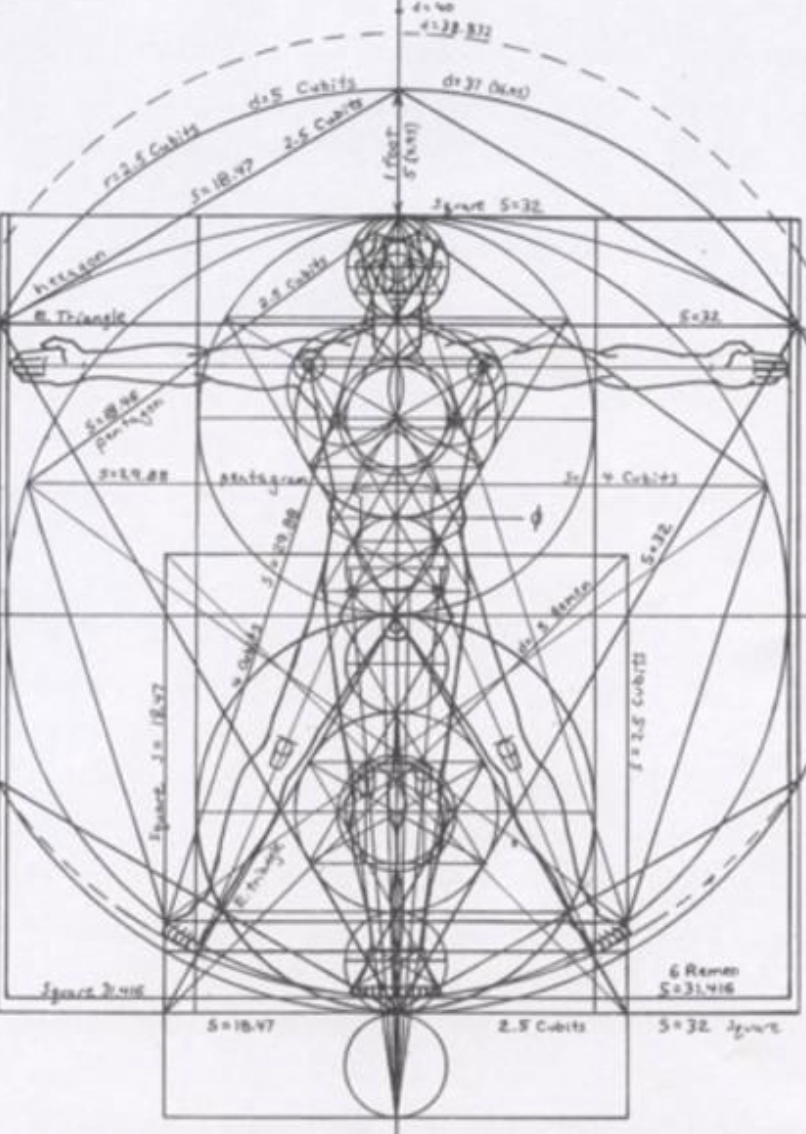 REVIEW OF CHAPTER 8, “MOONLIGHT AT BELBURY”--Wither expresses his displeasure to Fairy Hardcastle about her arrest and torture of Jane Studdock and failure to prevent her escape. 
--Mark is in good spirits as everyone talks about how well the riots went and smugly enjoys that most don’t know the articles written about it were his propaganda project.--Wither flatters Mark and encourages him to invite Jane out to join them, but Mark refuses, displeasing Wither.
--Mark converses with Filostrato, who advocates getting rid of all organic life on earth and then tells Mark that the Head has survived death, and his brain lives on.  He reveals the Head is Francois Alcasan, and then takes Mark to a lab-type room to meet the Head.

REVIEW OF CHAPTER 9, “THE SARACEN’S HEAD”
--Jane is horrified to see the bodiless Head of the N.I.C.E. in her dream and to see her husband Mark bow down to it. 
--The Director assures Jane they will try to rescue Mark.
--Mark resolves he must bring Jane to Belbury if he is to save his life.
--Fairy Hardcastle seeks to get Mark to sign a form allowing for Jane’s arrest, arguing that she might be sent to an Asylum for accusing the Fairy of burning her with cigarettes.  
--At St. Anne’s, Jane learns the story of Ransom, the Director, and his interplanetary travels and dealings with the eldils, as well as his identity as the Pendragon of Logres.
--The Director holds Council with those at St. Anne’s, stating that that Jane's dreams reveal that the N.I.C.E. have discovered a way of making themselves immortal, but that the Company must wait on the eldils to reveal their plan before taking any action.
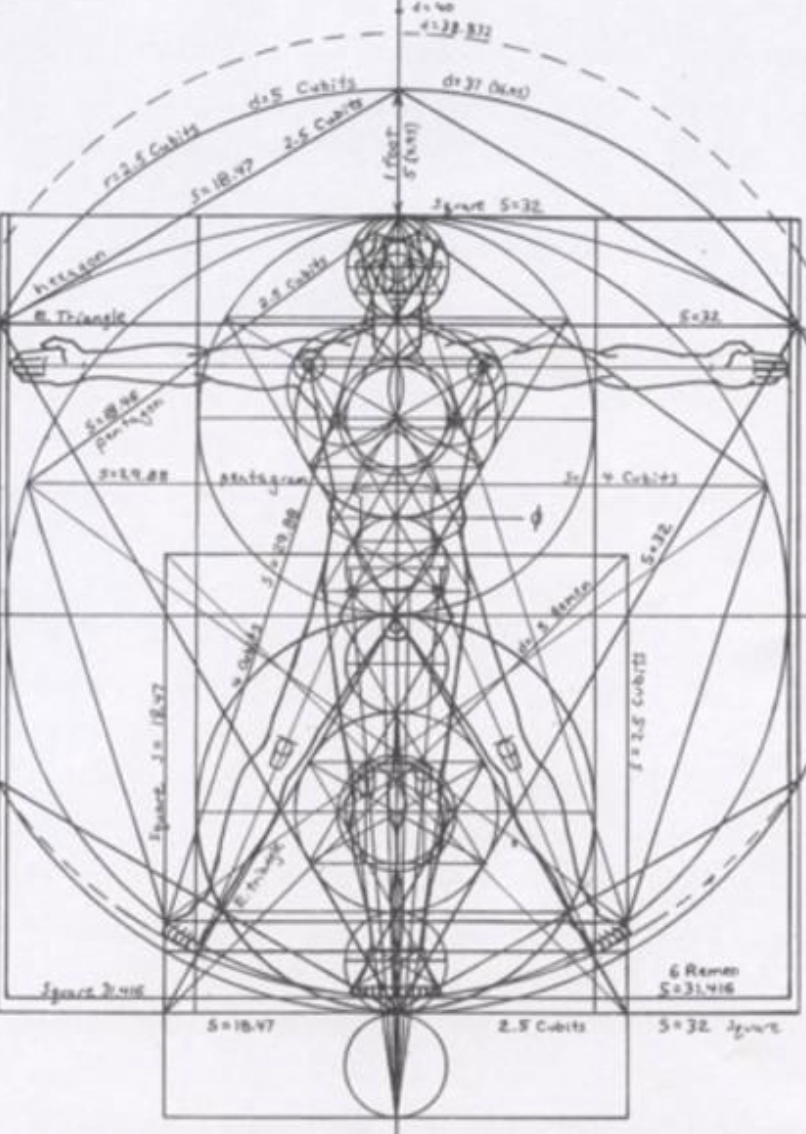 REVIEW OF CHAPTER 10, “THE CONQUERED CITY”
--Wither and Fairy Hardcastle produce Mark’s long-lost wallet, saying it was found at the scene of Bill Hingest’s murder, and seek to use this information to control and manipulate Mark.
--Mark has a showdown with Dr. Dimble about where Jane is, and Dimble makes clear that he considers Mark and the N.I.C.E. as evil and a danger to Jane. He offers Mark the chance to leave the N.I.C.E., but Mark dithers and ends up being arrested for murder.
--Jane’s latest vision indicates that Merlin has awakened and that the site is nearby, so after prayer Jane, Denniston, and Dr. Dimble are dispatched to search for him.

REVIEW OF CHAPTER 11, “BATTLE BEGUN”
--The company at St. Anne's begins to go into action, sending Jane and Dimble and Denniston in search of Merlin, but  their quest for him proves to be unfruitful.
--The powers at the N.I.C.E. debate about whether torturing Mark would be fruitful or would disrupt Jane's visions, and their fear of that disruption keeps Mark safe for the moment. 
--Mark, confined to his prison cell, faces hanging but gains clarity about the folly of his obsession with the Inner Ring.

SUMMARY OF CHAPTER 12, “WET AND WINDY NIGHT”
Adapted from Rudy Rentzel 
 
Jane, Dimble, and Denniston continue to tramp through the wet countryside looking for Merlin, unsure if they are following Merlin or a common tramp.  Meanwhile, we observe Wither at the N.I.C.E. and his mind control, which allows him to hardly ever sleep and to withdraw his mind from the task of living.  Wither engages an operative named Stone to search for Merlin on behalf of the N.I.C.E.  Stone’s search party finds the chamber empty and sees the end of the tunnel looks as if it has been blasted open.  Stone reported the search party split up and continued searching for an old man with a very long beard and unusual clothes.
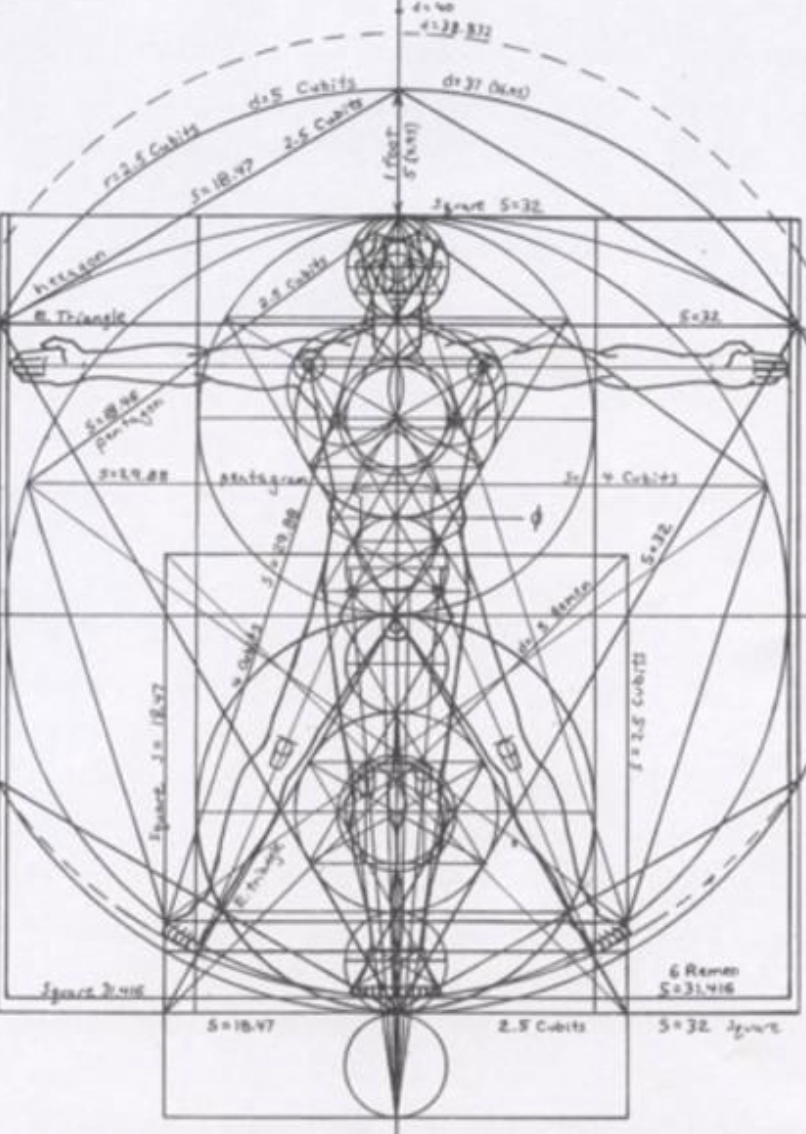 As Jane, Dimble, and Denniston continue their search for Merlin,  they see a horse pass close to them ridden by a man in streaming garments.  They try unsuccessfully to shout out to him, but the horse leaps over a high hedge, and they disappear. 
At Belbury, Frost greets Mark in the prison cell by telling him he is great danger, but also within reach of a great opportunity.  The danger lies in that the N.I.C.E. may decide to kill him (as they have done with others).  The great opportunity lies in admission to the most select Inner Ring of the N.I.C.E. Frost tells Mark he must learn to ignore all emotion, which only result from chemical phenomena, and focus strictly on ObjectivityFrost also reveals the true source of direction for the N.I.C.E.  He says that while Filastro thinks it's Alcasan's head, Frost explains that there are actually macrobes that speak through Alcasan's head.  These macrobes exist above the level of animal life, including mankind.  They have influenced mankind in the past.  The inner circle cooperates with the macrobes to achieve their goals.  Frost discusses how society no longer requires a large population, but only requires about ten percent of the current population, the technocrats, those who can achieve objectivity and ignore the chemical phenomena of emotions.  The rest are dead weight who can be culled by wars, other disasters, and possibly government action in the future. Though Mark stands by his prior decision to no longer trust anyone at the N.I.C.E., he goes along with this discussion to keep his options open and stay alive. Nevertheless, he still feels the lure of joining this inner circle.  Their talk is interrupted by loud noises outside the cell and Frost being handed a message, after which Frost immediately leaves the jail.Meanwhile, back at St. Anne's, the company anxiously awaits the return of Jane, Dimble, and Denniston, especially given the strength of the storm outside.  Suddenly, they hear a loud noise outside, and the Director and MacPhee go to investigate.  They see a huge horse at the door, and a very tall man lept off his back.  His reddish-grey hair and beard were blown all about his face.  He wore a ragged ill-fitting khaki coat, baggy trousers, and boots that had lost the toes.
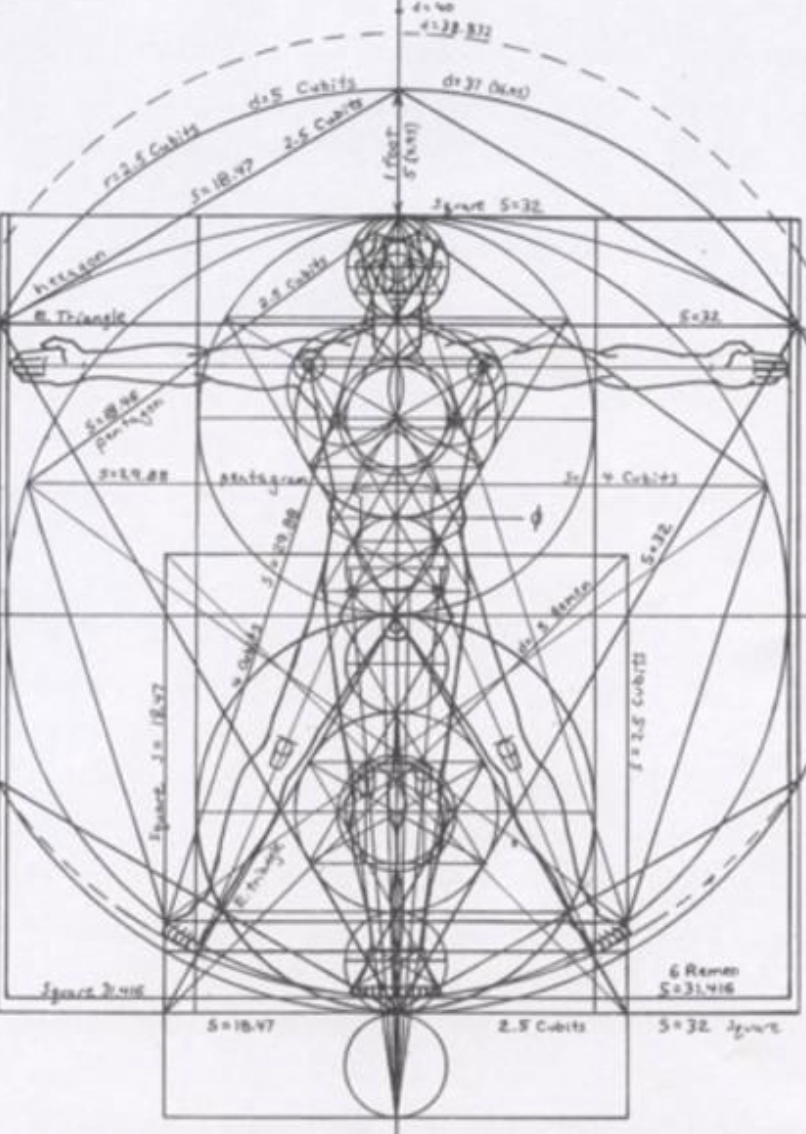 At Belbury, four men bring in an unconscious naked man on a stretcher, and transfer him to a bed in an elegantly appointed chamber.  Withers and Frost stare at him as he appears to  regain consciousness but does not speak, gazing blankly at his surroundings.  Believing the man is Merlin, Frost tries to address him in Latin, but the man seems not to listen.  They bring him wine, but  he indicates he prefers beer, which he eagerly drinks down.  They bring him all kinds of food,  which he devours.  They again try to address him in Latin, but the man takes no notice at all, and seems ready to fall back asleep.  Frost and Withers retire to an adjacent room to discuss what to do next.When Frost leaves the jail, Mark realizes he must join the front lines with Jane and all those at St. Anne’s in the battle against the N.I.C.E. He is overwhelmed by the novel sensation of having done the right thing, realizing at the same time that his periodic ungovernable lust to become part of the inner circle is actually some kind of attack. Though he had been a materialist, he begins to understand there are spiritual forces at work which could forcefully bend his free will.
 
SUMMARY OF CHAPTER 13,  “THEY HAVE PULLED DOWN DEEP HEAVEN ON THEIR HEADS”

Merlin stands at the door of the manor at St. Anne’s, and Ransom addresses him in Latin. Since Ransom is dressed in modern clothes, Merlin mistakes him for a slave, and insists on being taken to his master.  Merlin only believes in Ransom’s authority and identity as the Pendragon whom he must obey after Ransom correctly answers a series of three questions, which only the Pendragon would be able to answer.   

At Belbury, Frost and Wither are concerned about their inability to communicate with the person they believe to be Merlin (actually a simple tramp).  They wonder who they have who can communicate with him, and after much pondering, decide upon both Mark and Straik, even if that means bringing them into the inner circle sooner than they had planned.
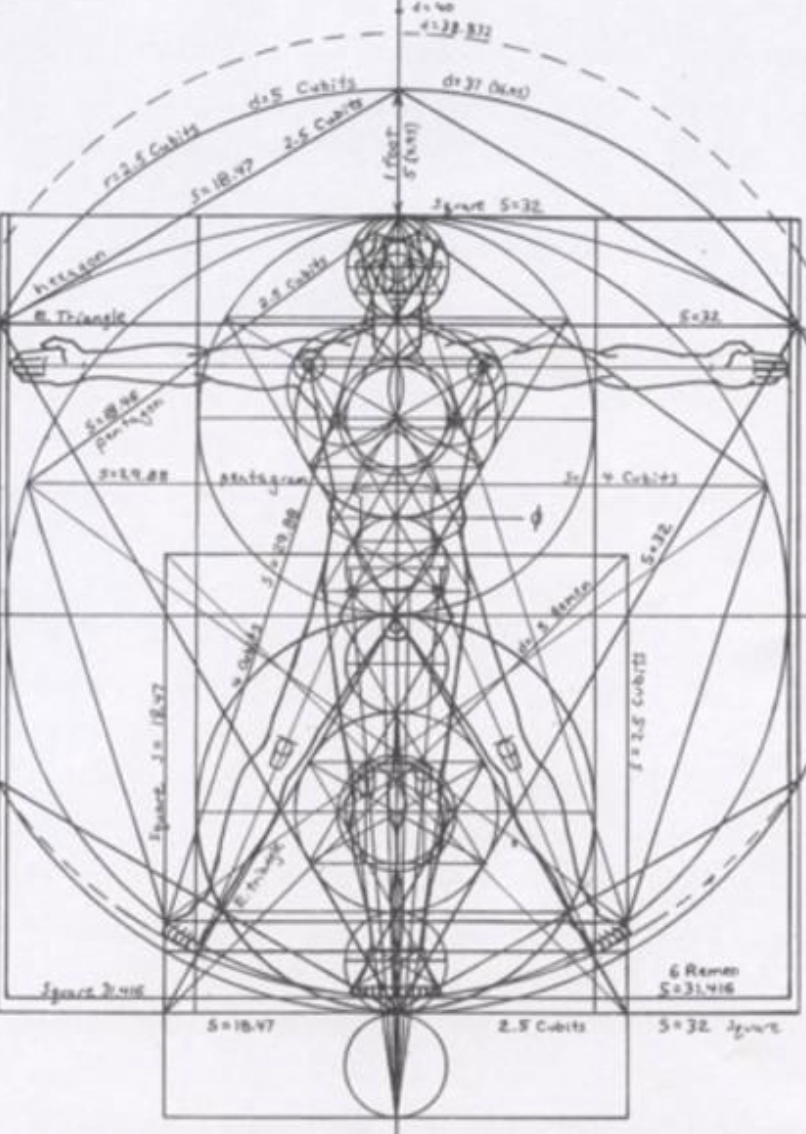 Merlin puts most of the company at St. Anne’s to sleep.  Once they awaken, they find him and Ransom clothed in the glorious robes of their respective offices and conversing intimately, which worries them because they believe Merlin is likely to be an enemy and has somehow entranced Ransom. Ransom assures them that Merlin is actually on their side and has been sent to them.  Suddenly, Merlin loudly objects to Jane, stating that she and Mark should have had a son who would have saved Logres (England).  The Director assures Merlin that Jane is on their side and that she and Mark have plenty of time to have their child.
Hailing  from a much earlier time in Britain, Merlin finds himself confounded by modern England.  He wants to use magic and his old relationship with Nature to fight against the modern forces of evil, but Ransom says those methods were never very lawful, and would be quite ineffectual these days.  Merlin considers the Director (the Pendragon) the King, and does not understand why he does not simply command things to be as they should be, or command others to follow his edicts.  The Director takes pains to explain he is not the king, and he cannot command others.  Instead, he explains their battle engages spiritual reality, and involves angelic beings with supernatural powers.  Merlin wonders how the Director knows the password (about the Oyeresu as Masters), but Ransom explains he was not using a password but simply speaking truth from his experience with them. Merlin wonders about help from other quarters, but Ransom explains no other help can be found but through eldila.  "The Hideous Strength holds all this Earth in its fist to squeeze as it wishes.  But for their one mistake, there would be no hope left…They have gone to the gods who would not have come to them, and have pulled down Deep Heaven on their heads."
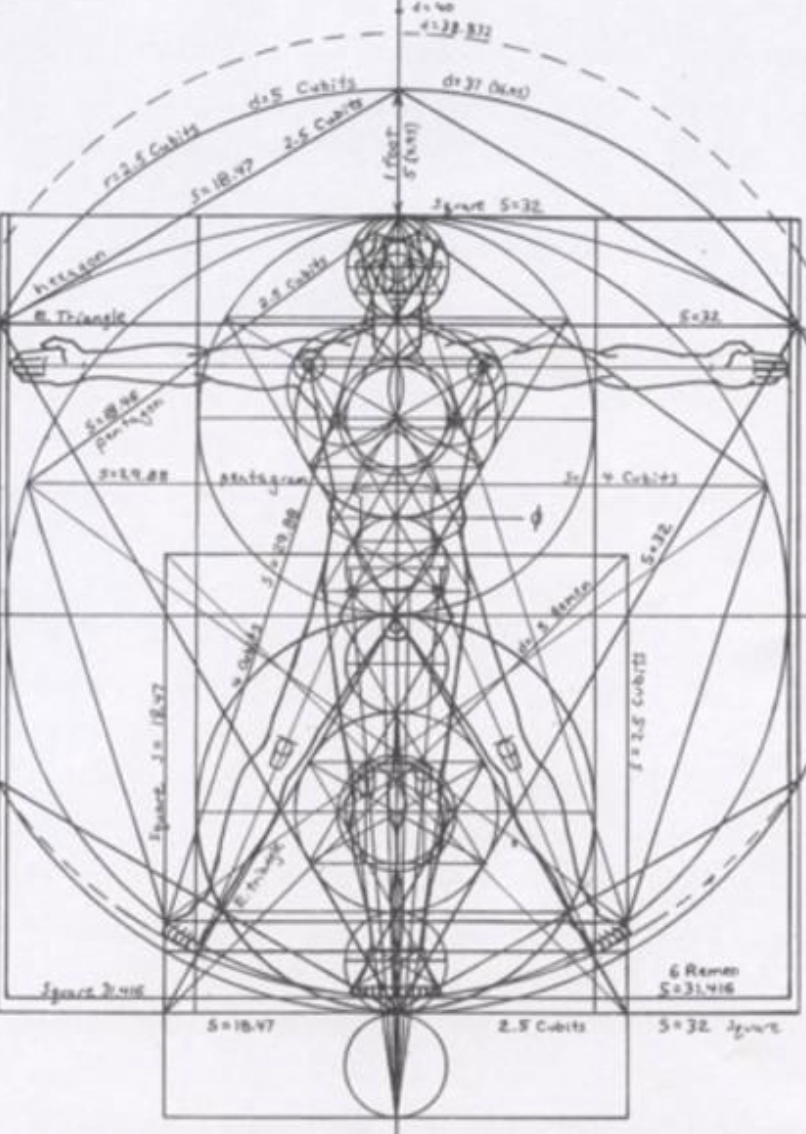 KEY PASSAGES FROM CHAPTERS  12 and 13

“Well, Mr. Stone, I am, on the whole, and with certain inevitable reservations, moderately satisfied with your conduct of this affair. I believe that I may be able to present it in a favourable light to those of my colleagues whose good will you have, unfortunately, not been able to retain. If you can bring it to a successful conclusion you would very much strengthen your position. If not… it is inexpressibly painful to me that there should be these tensions and mutual recriminations among us. But you quite understand me, my dear boy. If only I could persuade — say Miss Hardcastle and Mr. Studdock to share my appreciation of your very real qualities, you would need to have no apprehensions about your career or — ah — your security.”—doublespeak, coercion

“You are in danger,” said Frost when he had finished locking the door of Mark’s cell, “but you are also within reach of a great opportunity.” “I gather,” said Mark, “I am at the Institute after all and not in a police station.” “Yes. That makes no difference to the danger. The Institute will soon have official power of liquidation. It has anticipated them. Hingest and Carstairs have both been liquidated. Such actions are demanded of us.”—means v. ends, lies, murder

“Resentment and fear are both chemical phenomena. Our reactions to one another are chemical phenomena. Social relations are chemical relations. You must observe these feelings in yourself in an objective manner. Do not let them distract your attention from the facts.”—denial of humanity and natural order, scientism

“A few centuries ago…a large agricultural population was essential; and war destroyed types which were then still useful. But every advance in industry and agriculture reduces the number of work-people who are required. A large, unintelligent population is now becoming a deadweight. The real importance of scientific war is that scientists have to be reserved. It was not the great technocrats of Koenigsberg or Moscow who supplied the casualties in the siege of Stalingrad: it was superstitious Bavarian peasants and low-grade Russian agricultural workers. The effect of modern war is to eliminate retrogressive types, while sparing the technocracy and increasing its hold upon public affairs. In the new age
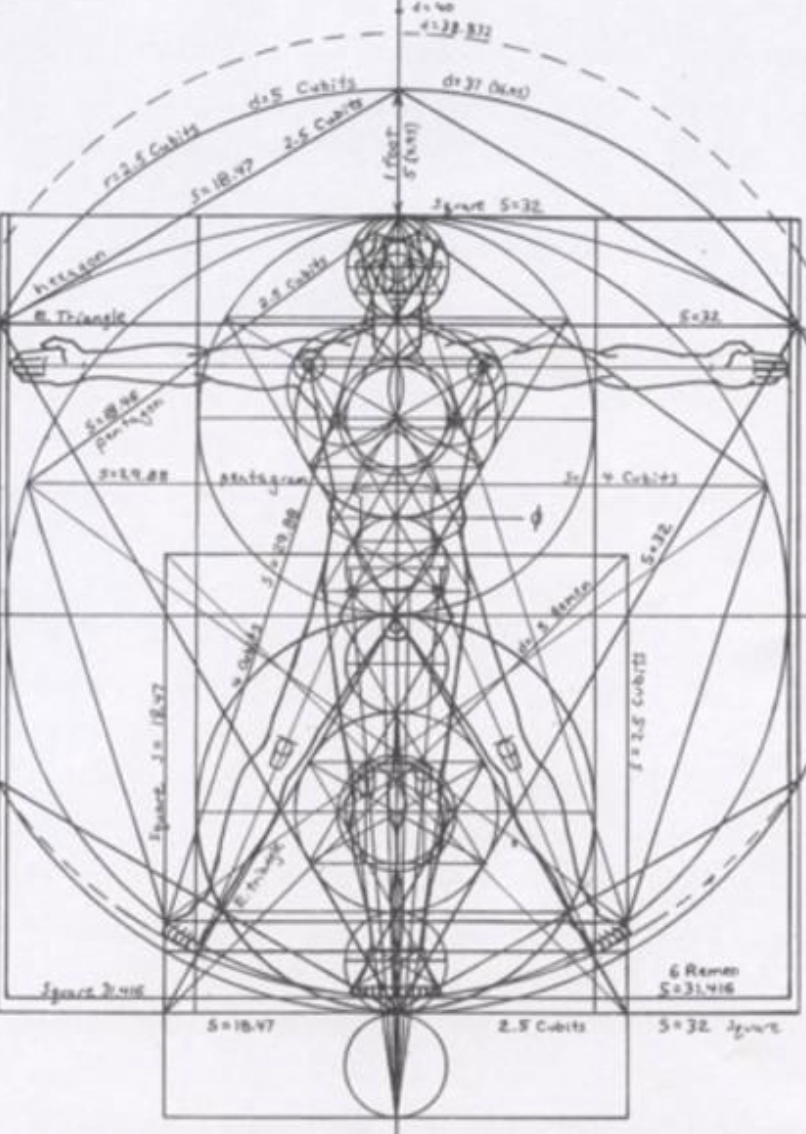 hitherto been merely the intellectual nucleus of the race is to become, by gradual stages, the race itself. You are to conceive the species as an animal which has discovered how to simplify nutrition and locomotion to such a point that the old complex organs and the large body which contained them are no longer necessary. That large body is therefore to disappear. Only a tenth part of it will now be needed to support the brain. The individual is to become all head. The human race is to become all Technocracy.”—eugenics, death culture, men without chests

“Do you know,” said Ivy in a low voice, “that’s a thing I don’t quite understand. They’re so eerie, these ones that come to visit you. I wouldn’t go near that part of the house if I thought there was anything there, not if you paid me a hundred pounds. But I don’t feel like that about God. But He ought to be worse, if see what I mean.” “He was, once,” said the Director. “You are quite right about the Powers. Angels in general are not good company for men in general, even when they are good angels and good men. It’s all in St. Paul. But as for Maleldil Himself, all that has changed: it was changed by what happened at Bethlehem.”—holiness, importance of the Incarnation

“In a great room at Belbury, where the fire blazed and wine and silver sparkled on side-tables and a great bed occupied the centre of the floor, the Deputy Director watched in profound silence while four young men with reverential or medical heedfulness carried in a burden on a stretcher… What he saw was a naked human body, alive, but apparently unconscious. He ordered the attendants to place hot water bottles at its feet and raise the head with pillows: when they had done so and withdrawn, he drew a chair to the foot of the bed and sat down to study the face of the sleeper.”—wisdom of the world is foolishness

“My dear friend,” said Wither, “I am quite aware that the subject you mention has been discussed between you and the Powers themselves. Quite aware. And I don’t doubt that you are equally well aware of certain discussions they have held with me about aspects of your own methods which are open to criticism. Nothing would be more futile — I might say more dangerous — than any attempt to introduce between ourselves those modes of oblique discipline which we properly apply to our inferiors. It is in your own interest that I venture to touch on this point.”—Evil. division, radical selfishness
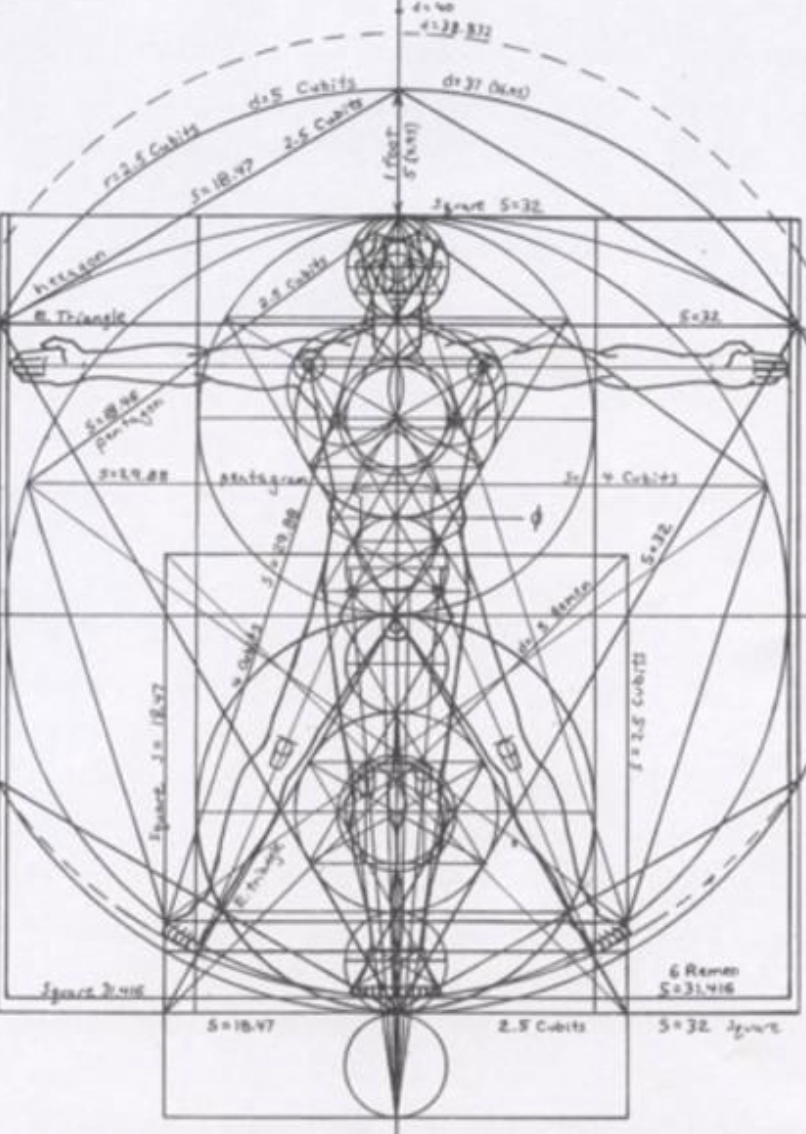 “It is ugliness itself that becomes, in the end, the goal of his lechery; beauty has long since grown too weak a stimulant. And so it was here. These creatures of which Frost had spoken and he did not doubt now that they were locally present with him in the cell — breathed death on the human race and on all joy. Not despite this but because of this, the terrible gravitation sucked and tugged and fascinated him towards them. Never before had he known the fruitful strength of the movement opposite to Nature which now had him in its grip; the impulse to reverse all reluctances and to draw every circle anti-clockwise. The meaning of certain pictures, of Frost’s talk about “objectivity,” of the things done by witches in old times, became clear to him. The image of Wither’s face rose to his memory: and this time he did not merely loathe it. He noted, with shuddering satisfaction, the signs it bore of a shared experience between them. Wither also knew. Wither understood…”—lure of Evil, power of demons, death of Joy 

“Gradually he realized that he had sustained some sort of attack, and that he had put up no resistance at all; and with that realisation a quite new kind of dread entered his mind. Though he was theoretically a materialist, he had all his life believed quite inconsistently, and even carelessly, in the freedom of his own will. He had seldom made a moral resolution, and when he had resolved some hours ago to trust the Belbury crew no further, he had taken it for granted that he would be able to do what he resolved. He knew, to be sure, that he might “change his mind”; but till he did so, of course he would carry out his plan. It had never occurred to him that his mind could thus be changed for him, all in an instant of time, changed beyond recognition. If that sort of thing could happen… It was unfair. Here was a man trying (for the first time in his life) to do what was obviously the right thing — the thing that Jane and the Dimbles and Aunt would have approved of. You might have expected that when a man behaved in that way the universe would back him up. For the relics of such semi-savage versions of Theism as Mark had picked up in the course of his life were stronger in him than he knew, and he felt, though he would not have put it into words, that it was “up to” the universe to reward his good resolutions. Yet, the very first moment you tried to be good, the universe let you down. It revealed gaps you had never dreamed of. It invented new laws for the express purpose of letting you down. That was what you got for your pains.”—demonic attack, danger of toying with Evil
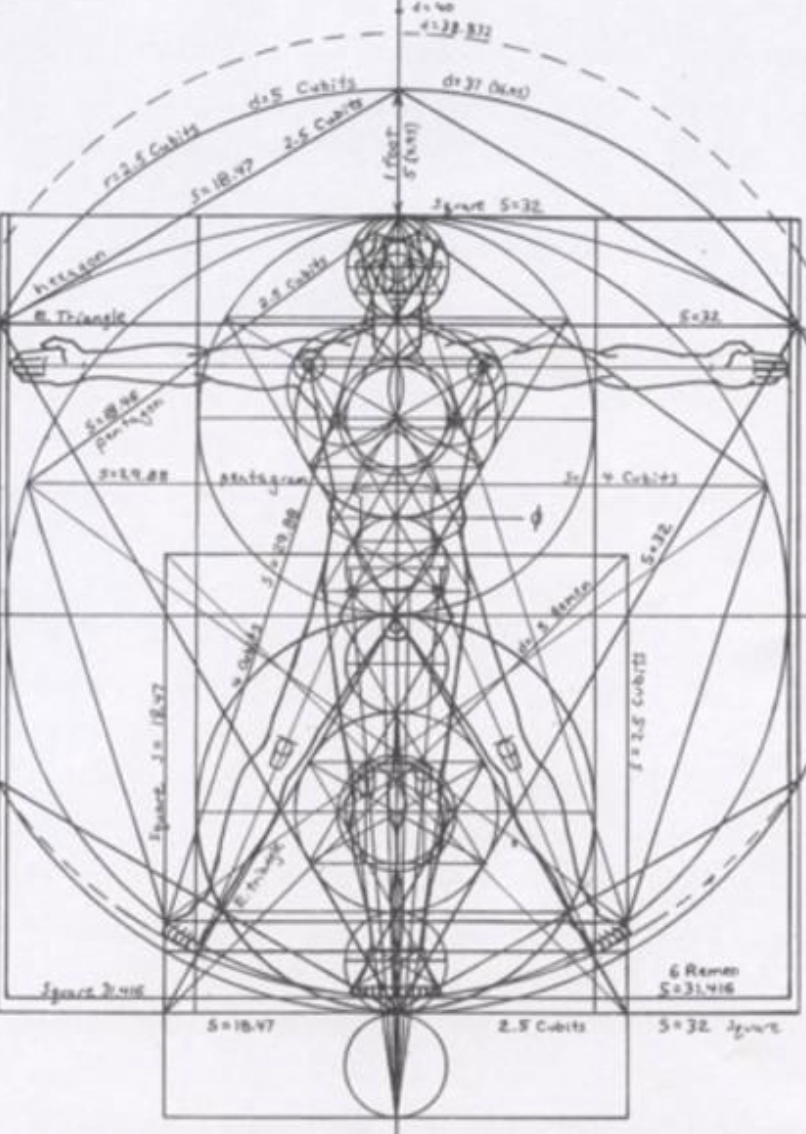 “Stand. In the name of the Father and the Son and the Holy Ghost, tell me who you are and why you come. “Fellow,” he said in Latin, “tell the Lord of this House that I am come.” As he spoke, the wind from behind him was whipping the coat about his legs and blowing his hair over his forehead; but his great mass stood as if it had been planted like a tree and he seemed in no hurry. And the voice, too, was such as one might imagine to be the voice of a tree, large and slow and patient, drawn up through roots and clay and gravel from the depths of the Earth. “I am the Master here,” said Ransom, in the same language. “To be sure!” answered the Stranger. “And yonder whipper-snapper (mastigia) is without doubt your Bishop.” He did not exactly smile, but a look of disquieting amusement came into his keen eyes. Suddenly he poked his head forward so as to bring his face much nearer to the Director’s.“–faith in Christ as the key marker of identity and Truth

“This throws a quite unexpected burden on our resources,” said Wither to Frost, where they both sat in the outer room with the door ajar. “I must confess I had not anticipated any serious difficulty about language.” “We must get a Celtic scholar at once,” said Frost. “We are regrettably weak on the philological side. I do not at the moment know who has discovered most about ancient British. Ransom would be the man to advise us if he were available. I suppose nothing has been heard of him by your department?”—perils of ignorance of language

“Dimble heard Merlin saying in what seemed to him a rather strange kind of Latin: “Sir, you have in your house the falsest lady of any at this time alive.” And Dimble heard the Director answer him in the same language: “Sir, you are mistaken. She is doubtless like all of us a sinner: but the woman is chaste.” “Sir,” said Merlin, “know well that she has done in Logres a thing of which no less sorrow shall come than came of the stroke that Balinus struck. For, Sir, it was the purpose of God that she and her lord should between them have begotten a child by whom the enemies should have been put out of Logres for a thousand years.” “She is but lately married,” said Ransom. “The child may yet be born.” “Sir,” said Merlin, “be assured that the child will never be born, for the hour of its begetting is passed. Of their own will they are barren:. For a hundred generations in two lines the begetting of this child was prepared; and unless God should rip up the work of time, such seed, and such an hour, in such a land, shall never be again.”—God’s plan and free will
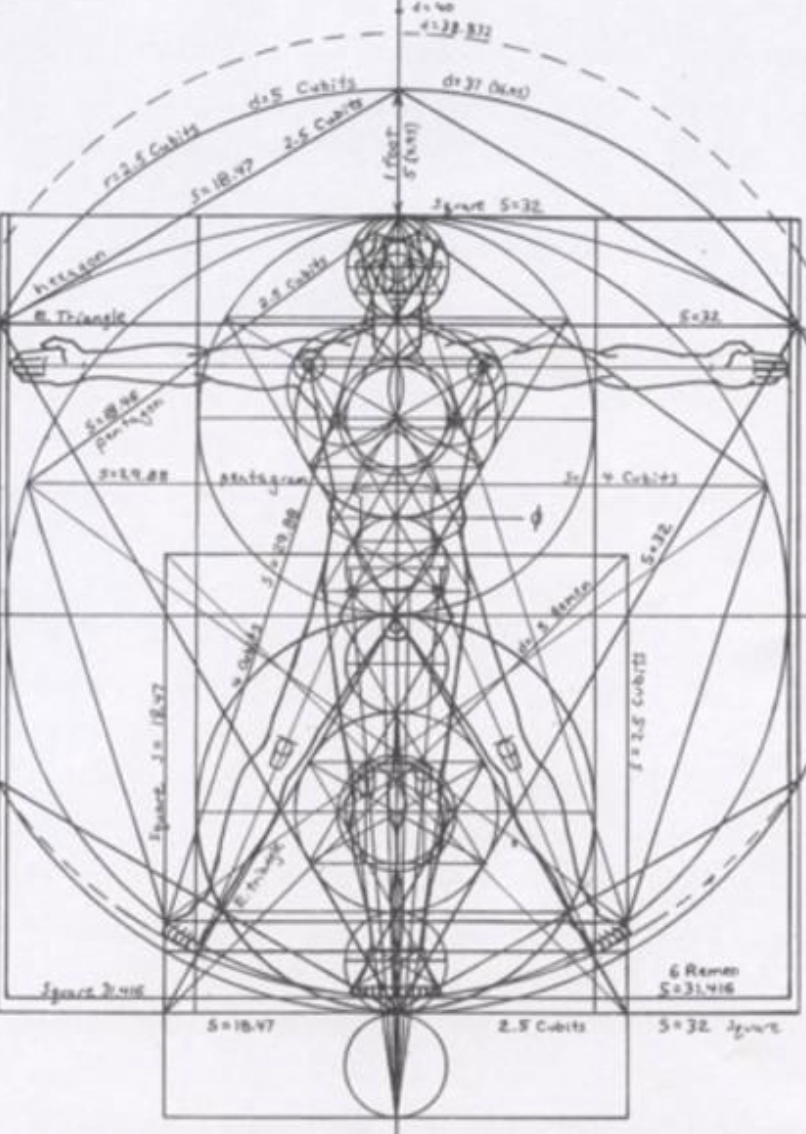 “Well,” said the Director after a pause, “there is some excuse for you all for we have all been mistaken. So has the Enemy. This man is Merlinus Ambrosius. They thought that if he came back he would be on their side. I find he is on ours. You, Dimble, ought to realise that this was always a possibility.” ““Is — is he a Christian?” asked Dimble. “Yes,” said Ransom.”—importance of identity as a Christian

“Good is always getting better and bad is always getting worse: the possibilities of even apparent neutrality are always diminishing. The whole thing is sorting itself out all the time, coming to a point, getting sharper and harder. Like in the poem about Heaven and Hell eating into merry Middle Earth from opposite sides… how does it go? Something about ‘eat every day’… ‘till all is somethinged away’. It can’t be eaten, that wouldn’t scan. My memory has failed dreadfully these last few years. Do you know the bit, Margery?” “What you were saying reminded me more of the bit in the Bible about the winnowing fan. Separating the wheat and the chaff. Or like Browning’s line: “Life’s business being just the terrible choice.’”—impossibility of neutrality, importance of choices and destiny

“Merlin is the reverse of Belbury. He’s at the opposite extreme. He is the last vestige of an old order in which matter and spirit were, from our modern point of view, confused. For him every operation on Nature is a kind of personal contact, like coaxing a child or stroking one’s horse. After him came the modern man to whom Nature is something dead — a machine to be worked, and taken to bits if it won’t work the way he pleases. Finally, come the Belbury people, who take over that view from the modern man unaltered and simply want to increase their power by tacking onto it the aid of spirits — extra-natural, anti-natural spirits. Of course they hoped to have it both ways. They thought the old magia of Merlin, which worked in with the spiritual qualities of Nature, loving and reverencing them and knowing them from within, could be combined with the new goeteia — the brutal surgery from without. No. In a sense Merlin represents what we’ve got to get back to in some different way. Do you know that he is forbidden by the rules of his order to use any edged tool on any growing thing?”—importance of Creation and reverence for it
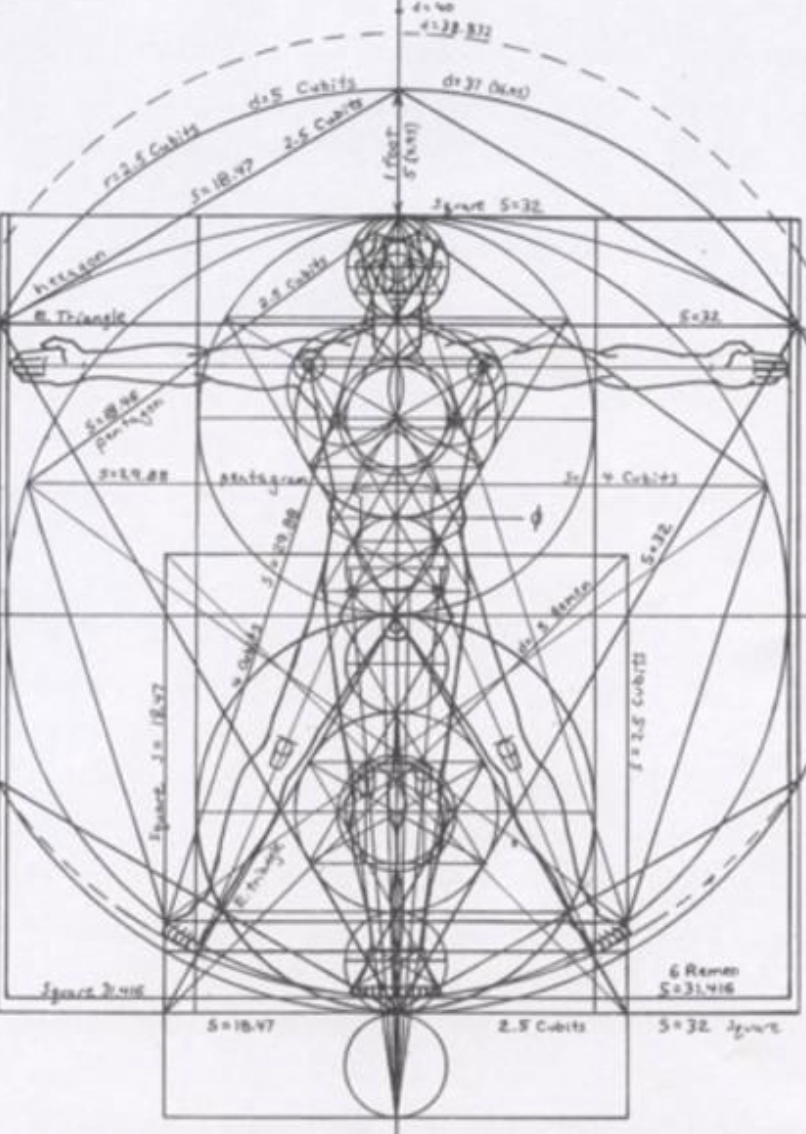 “No power that is merely earthly,” Ransom continued at last, “will serve against the Hideous Strength.” “Then let us all to prayers,” said Merlinus. “But there also... I was not reckoned of much account... they called me a devil’s son, some of them. It was a lie. But I do not know why I have been brought back.” “Certainly, let us stick to our prayers,” said Ransom. “Now and always. But that was not what I meant. There are celestial powers: created powers, not in this Earth, but in the Heavens.”—power of prayer, reality of heavenly powers

“Has not our Fair Lord made it a law for Himself that He will not send down the Powers to mend or mar in this Earth until the end of all things? Or is this the end that is even now coming to pass?” “It may be the beginning of the end,” said Ransom. “But I know nothing of that. Maleldil may have made it a law not to send down the Powers. But if men by enginry and natural philosophy learn to fly into the Heavens, and come, in the flesh, among the heavenly powers and trouble them, He has not forbidden the Powers to react. For all this is within the natural order. A wicked man did learn so to do. He came flying, by a subtle engine, to where Mars dwells in Heaven and to where Venus dwells, and took me with him as a captive. And there I spoke with the true Oyéresu face to face. You understand me?” Merlin inclined his head. “And so the wicked man had brought about, even as Judas brought about, the thing he least intended. For now there was one man in the world — even myself — who was known to the Oyeresu and spoke their tongue, neither by God’s miracle nor by magic from Numinor, but naturally, as when two men meet in a road. Our enemies had taken away from themselves the protection of the Seventh Law. They had broken by natural philosophy the barrier which God of His own power would not break. Even so they sought you as a friend and raised up for themselves a scourge. And that is why Powers of Heaven have come down to this house, and in this chamber where we are now discoursing Malacandra and Perelandra have spoken to me…I have become a bridge,” said Ransom.”—wickedness may backfire in unexpected ways

“Sir,” said Merlin, “what will come of this? If they put forth their power, they will unmake all Middle Earth.” “Their naked power, yes,” said Ransom. “That is why they will work only through a man.” The magician drew one large hand across his forehead. “Through a man whose mind is opened to be so invaded,” said Ransom, “one who by his own will once opened it. I take Our Fair Lord to witness that if it were my task, I would not refuse it. But he will not suffer a mind that still has
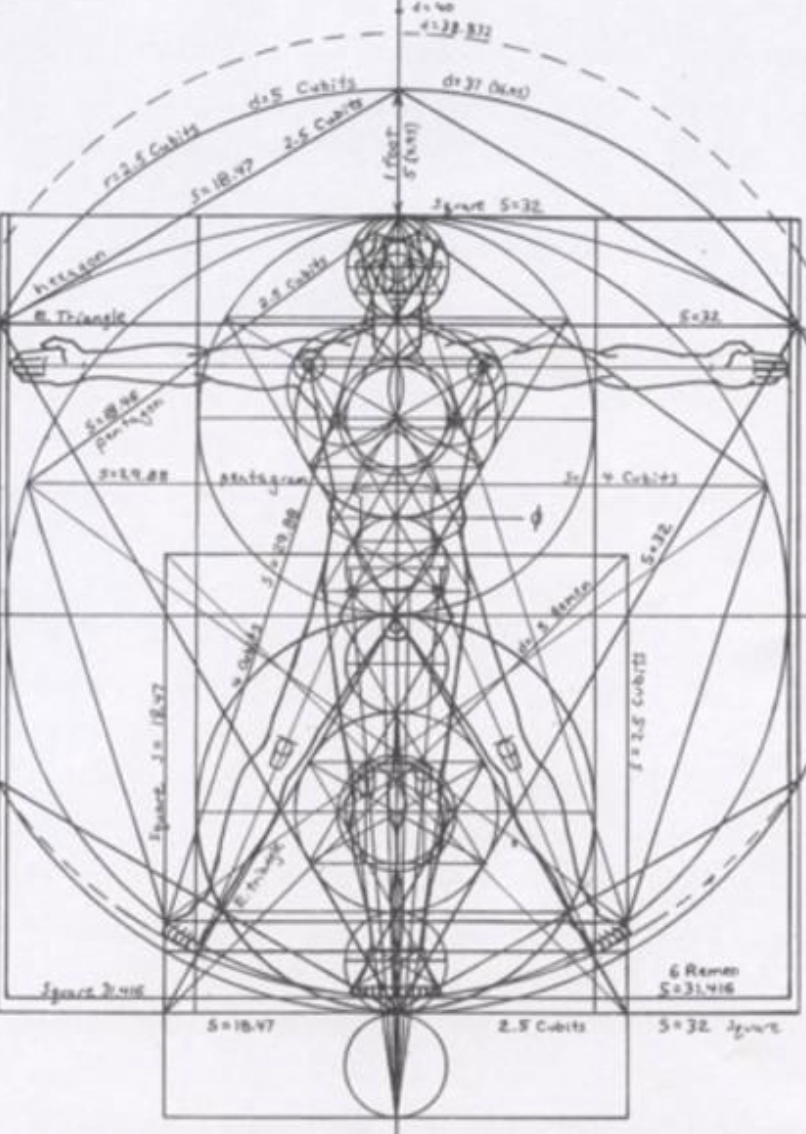 its virginity to be so violated. And through a black magician’s mind their purity neither can nor will operate. One who has dabbled… in the days when dabbling had not begun to be evil, or was only just beginning… and also a Christian man and a penitent. A tool (I must speak plainly) good enough to be so used and not too good. In all these Western parts of the world there was only one man who had lived in those days and could still be recalled: You!”—God’s plan working through an unlikely man

“The poison was brewed in these West lands, but it has spat itself everywhere by now. However far you went you would find the machines, the crowded cities, the empty thrones, the false writings, the barren beds: men maddened with false promises and soured with true miseries, worshipping the iron works of their own hands, cut off from Earth their mother and from the Father in Heaven. You might go East so far that East became West and you returned to Britain across the great Ocean, but even so you would not have come out anywhere into the light. The shadow of one dark wing is over all Tellus.”—poison of “progress” and rejection of natural order leading to alienation 

“And this,” said Ransom, ignoring the question, “is why we have no way left at all save the one I told you. The Hideous Strength holds all this Earth in its fist to squeeze as it wishes. But for their one mistake, there would be no hope left. If of their own evil will they had not broken the frontier and let in the celestial Powers, this would be their moment of victory. Their own strength has betrayed them. They have gone to the gods who would not have come to them, and pulled down Deep Heaven on their heads. Therefore, they will die. For though you search every cranny to escape, now that you see all crannies closed, you will not disobey me.”—intervention of God and spiritual powers in Heaven changes everything
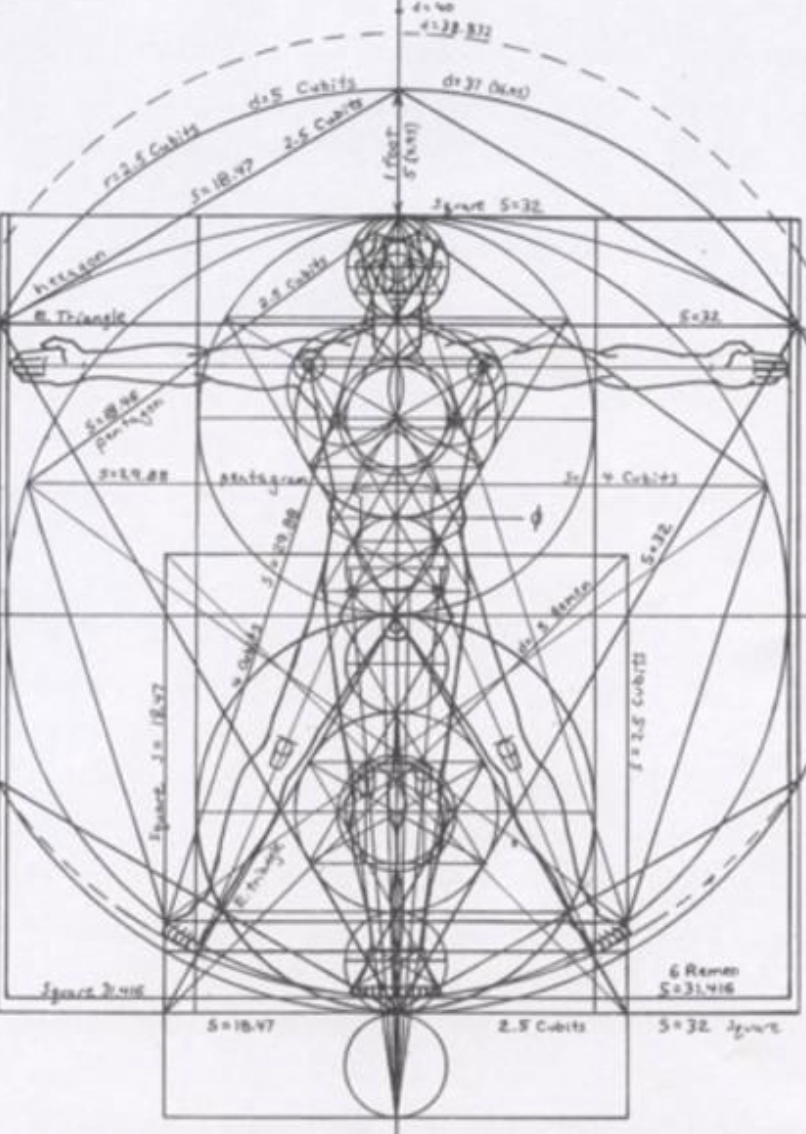 THEMES THAT APPEAR IN CHAPTERS 12 AND 13
---doublespeak, coercion
---means v. ends, lies, murder
---denial of humanity and natural order, scientism
---eugenics, death culture, men without chests
---holiness, importance of the Incarnation
---wisdom of the world is foolishness
---Evil. division, radical selfishness
---lure of Evil, power of demons, death of Joy 
---demonic attack, danger of toying with Evil
---faith in Christ as the key marker of identity and Truth
---perils of ignorance of language
---God’s plan and free will
--importance of identity as a Christian
---impossibility of neutrality, importance of choices and destiny
---importance of Creation and reverence for it
---power of prayer, reality of heavenly powers
---wickedness may backfire in unexpected ways
—God’s plan working through an unlikely man
—poison of “progress” and rejection of natural order leading to alienation 
—intervention of God and spiritual powers in Heaven changes everything
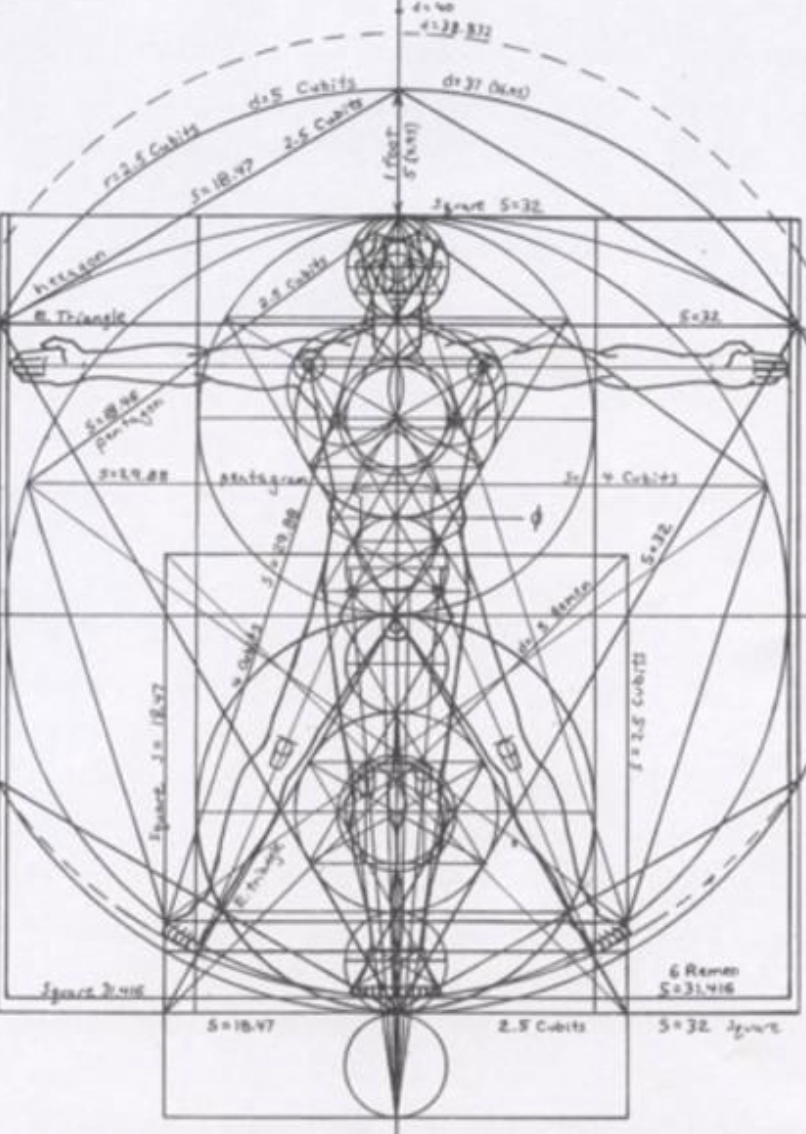 Practices of Hope and of Wisdom
Finally, brothers, whatever is true, whatever is honorable, whatever is just, whatever is pure, whatever is lovely, whatever is commendable, if there is any excellence, if there is anything worthy of praise, think about these things. What you have learned and received and heard and seen in me—practice these things, and the God of peace will be with you.—Phil. 4:8-9

1. Practice giving thanks for Creation and the natural order God has made. Bless the LORD, all His works in all places of His dominion. Bless the LORD, O my soul! (Ps. 103:22) Worthy are you, our Lord and God, to receive glory and honor and power, for you created all things, and by your will they existed and were created. (Rev. 4:11) I praise you because I am fearfully and wonderfully made; your works are wonderful, I know that full well. (Ps. 139:14)
2. Beware of becoming lukewarm and collaborating with worldliness. I know your deeds; you are neither cold nor hot. How I wish you were one or the other! So because you are lukewarm—neither hot nor cold—I am about to spit you out of My mouth! (Rev. 3:15-16) Dear friends, I warn you as “temporary residents and foreigners” to keep away from worldly desires that wage war against your very souls. (1 Peter 2:10) Brothers, join in imitating me, and keep your eyes on those who walk according to the example you have in us. For many, of whom I have often told you and now tell you even with tears, walk as enemies of the cross of Christ. Their end is destruction, their god is their belly, and they glory in their shame, with minds set on earthly things.(Phil. 3:17-19)

3. Live robustly into your identity as a Christian, both inwardly and outwardly. I have been crucified with Christ. It is no longer I who live, but Christ who lives in me. And the life I now live in the flesh I live by faith in the Son of God, who loved me and gave himself for me. (Gal. 2:20) Therefore, if anyone is in Christ, he is a new creation; the old has gone, the new has come! (2 Cor. 5:17)

4. Use words well, speaking the truth in love to give life and encouragement to all whom you encounter. Let no corrupting talk come out of your mouths, but only such as is good for building up, as fits the occasion, that it may give grace to those who hear. (Eph. 4:29) A gentle tongue is a tree of life, but perverseness in it breaks the spirit. (Prov. 15:4) The mouth of the righteous is a fountain of life, but the mouth of the wicked conceals violence. (Prov. 10:11)
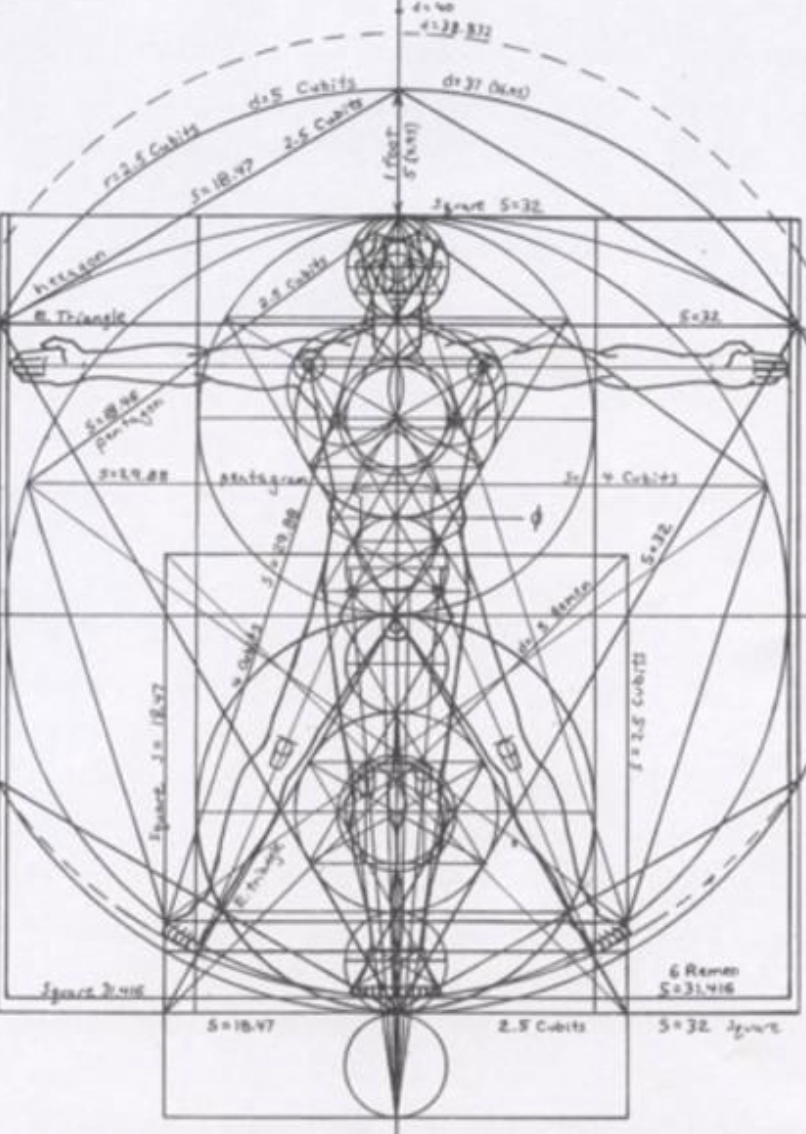 The spacious firmament on high, 
with all the blue ethereal sky, 
and spangled heavens, a shining frame, 
their great Original proclaim. 
The unwearied sun from day to day 
does his Creator's power display, 
and publishes to every land
 the work of an almighty hand. 

2 Soon as the evening shades prevail 
the moon takes up the wondrous tale, 
and nightly to the listening earth
 repeats the story of her birth; 
whilst all the stars that round her burn, 
and all the planets in their turn, 
confirm the tidings, as they roll, 
and spread the truth from pole to pole. 

3 What though in solemn silence all 
move round the dark terrestrial ball; 
what though nor real voice nor sound 
amid their radiant orbs be found; 
in reason's ear they all rejoice, 
and utter forth a glorious voice, 
for ever singing as they shine, 
'The hand that made us is divine.’

“{GOD] has made the best ar­gu­ments for his own ex­is­tence in the for­ma­tion of the hea­vens and the earth, and these are ar­gu­ments which a man of sense can­not for­bear at­tend­ing to who is out of the noise and hur­ry of hu­man af­fairs…The Psalm­ist has ve­ry beau­ti­ful strokes of po­et­ry to this pur­pose in that ex­alt­ed strain (Psalm xix). As such a bold and sub­lime man­ner of Think­ing fur­nished out very no­ble Mat­ter for an Ode, the Read­er may see it wrought in­to the fol­low­ing one.”

--Joseph Addison, 1712
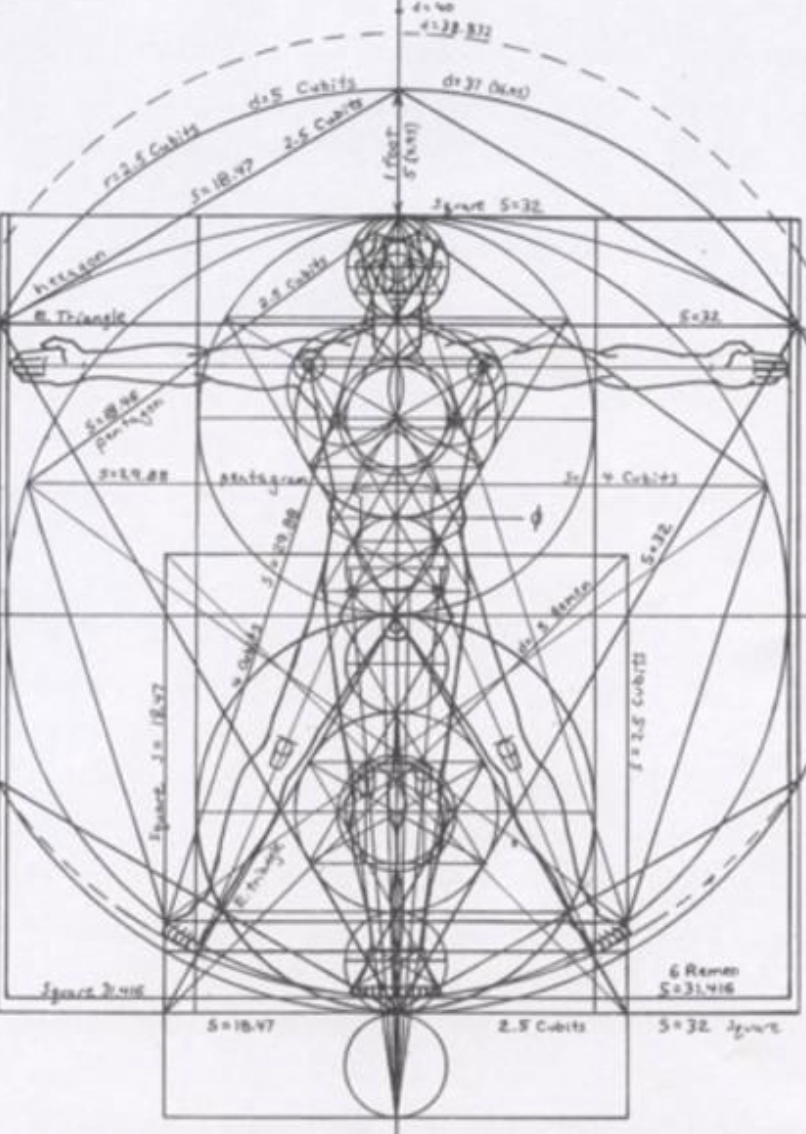 For at one time you were darkness, but now you are light in the Lord. 
Walk as children of light (for the fruit of light is found in all that is good and right and true), 
and try to discern what is pleasing to the Lord. Take no part in the unfruitful works of darkness, 
but instead expose them. For it is shameful even to speak of the things that they do in secret.  
But when anything is exposed by the light, it becomes visible, for anything that becomes visible is light. 
Therefore it says, “Awake, O sleeper, and arise from the dead, 
and Christ will shine on you.”

Look carefully then how you walk, not as unwise but as wise, 
making the best use of the time, because the days are evil. Therefore do not be foolish, 
but understand what the will of the Lord is. 

Ephesians 5: 8-17
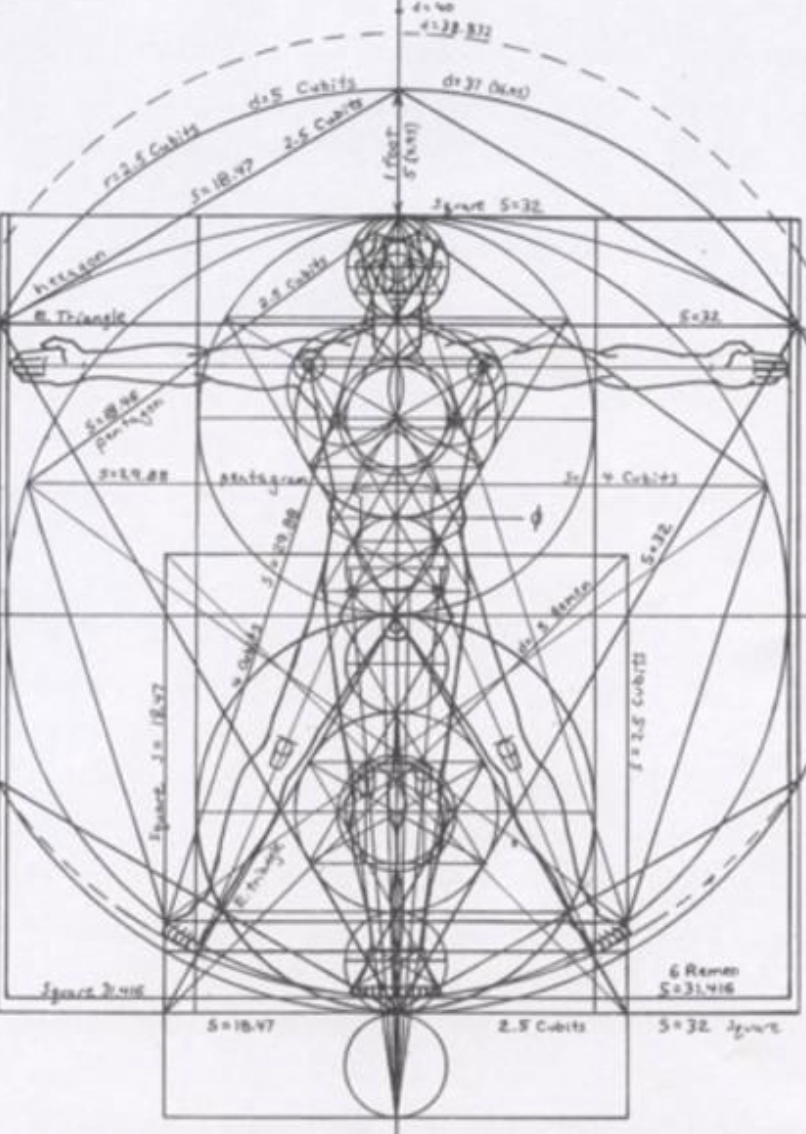